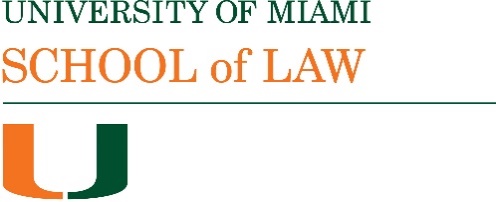 Bradley International Finance 2022
Sovereign Debt Issues
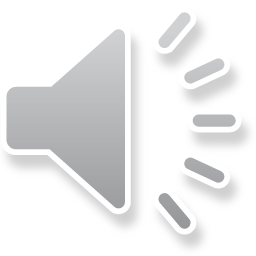 Covid-19 and Sovereign Debt
John Plender, in the Financial Times on February 6, 2022: “Covid-19 in 2020 precipitated the largest one-year debt surge since the second world war, with global debt rising to $226tn. Borrowing by governments accounted for more than half of that increase, as the global public debt ratio jumped to a record 99 per cent of gross domestic product. This debt mountain now poses a monumental political economy challenge.”
The IMF has provided financial assistance to countries facing the economic impact of the pandemic
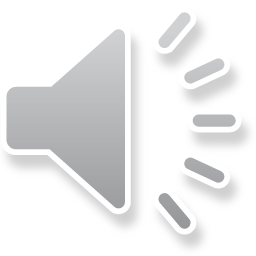 IMF Global Financial Stability Report October 2021
P xvi-xvii: “Higher debt levels and large government financing needs in many countries are also a source of vulnerability, especially if global interest rates were to rise faster than expected…Directors agreed that some emerging and frontier markets continue to face large financing needs. While the outlook for capital flows has improved and monetary conditions remain still broadly accommodative, a sudden change in the monetary policy stance of advanced economies may result in a sharp tightening of financial conditions, adversely affecting capital flows and exacerbating pressures in countries facing debt sustainability concerns. They concurred that the policy response in these countries will need to be centered on implementing structural reforms, rebuilding buffers, and strengthening financial market governance and infrastructure.”
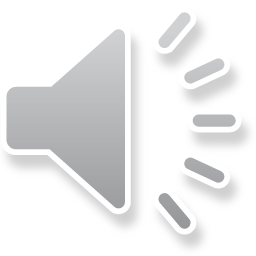 Moral questions and debt sustainability 1
The conflict between enforcing contracts and debt restructuring. 
In domestic legal systems this conflict is resolved through bankruptcy law.
Claims against sovereign debtors in domestic courts present as contract claims rather than claims in bankruptcy because there is no bankruptcy regime for sovereigns. 
Claims of inability to pay are not claims made in a contracts case, and the sorts of claims that might be made to avoid liability in a contracts case will typically not be available in a case involving claims against a sovereign debtor.
Thus the invocation of the champerty defence in the cases we read.
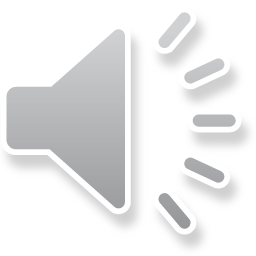 Moral questions and debt sustainability 2
Claims  to enforce sovereign debt have sometimes involved issues relating to  sovereign immunity  and state succession:
Jackson v. People's Republic of China, 794 F. 2d 1490 (11th Cir. 1986) (FSIA jurisdictional rule not retroactive, bonds issued in 1911 by Imperial Government of China)
Mortimer Off Shore Services, Ltd. v. Federal Republic of Germany, 615 F. 3d 97 (2d. Cir 2010) (bonds issued in Prussia in 1928 guaranteed by Prussia, no evidence East Germany and FRG explicitly assumed liability)
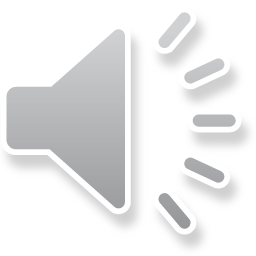 Moral questions and debt sustainability 3
Debt, bankruptcy  and morality: In the early 19thC it was common for people to be imprisoned for debt, but an international prison reform movement focused on eliminating debtors’ prisons (although cf. ACLU).
In Washing Away the Sins of Debt: The Nineteenth-Century Eradication of the Debtors’ Prison, 55 Comparative Studies in Society and History 701 (2013), Gustav Peebles identifies 3 central discourses in these debates:
1. the need to distinguish between malfeasance and misfortune; 2. indebtedness as weakness and credit as power: society should have systems to turn “debtors from present-oriented spenders into future-oriented savers”; 3. Using the body as collateral came to be seen as uncivilized.
“Parties on all sides of the debate converged in their belief that citizens within national spaces had to be transformed into a new cadre of disciplined economic actors who could turn to a newly rationalized and more efficient governmental apparatus for adjudicating credit and debt relations.”
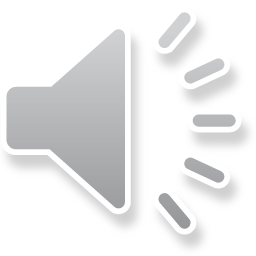 Sovereign Debt Forgiveness
Jubilee 2000 /Jubilee Debt Campaign (UK) 
IMF, Heavily Indebted Poor Countries Initiative (HIPC) (1996);  Multilateral Debt Relief Initiative (MDRI) (2005): “Countries must meet certain criteria, commit to poverty reduction through policy changes, and demonstrate a good track record over time. The Fund and Bank provide interim debt relief in the initial stage and, when a country meets its commitments, full debt relief is provided. “
G20, Debt Service Suspension Initiative (DSSI) suspends debt service for the poorest countries during the pandemic.
Many vulnerable countries are not eligible.
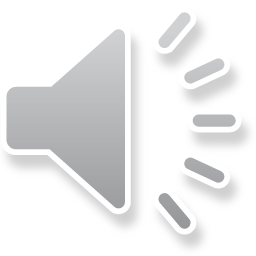